Potrebujú štátne školské systémy reformu alebo ranu z milosti?







Vladimír Burjan, Bratislava
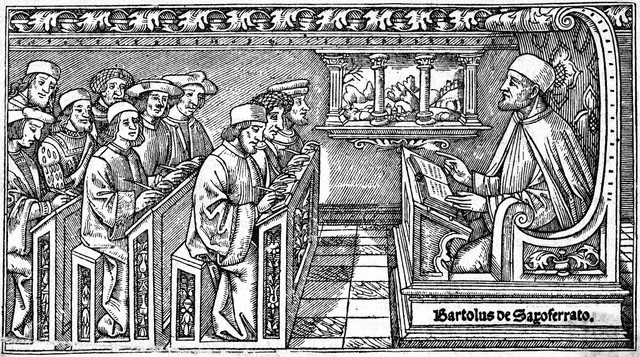 Kríza školy
Štátne školské sys-témy sú vo vážnej, prehlbujúcej sa kríze,ktorej prekonanie si bude vyžadovať zásadnú zmenu vzdelávacej paradigmy.
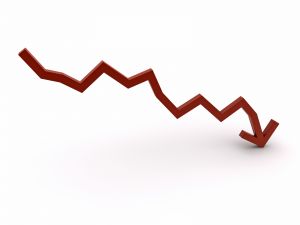 2
O čom (ne)budem hovoriť
→	Prejavy krízy školy	 → problémy v škole	 → obchádzanie školy
→	Príčiny krízy školy	 → vonkajšie	 → vnútorné
→  	Scenáre ďalšieho vývoja
3
Stratégia politikov bude závisieť (aj) od toho...
...	do akej miery budú 	vnímať krízu školy
... 	ako si vysvetlia jej príčiny
... 	ako „hlboko“ vnútri systé-	mu budú vidieť jej príčiny
4
Zmena nebude ľahká...
→	Nie je zhoda na diagnóze
→	Nie je zhoda na terapii
→	Zakorenené predstavy
→	Globalizácia
→	Krátke volebné obdobia
5
Literatúra
What schoolsfor tomorrow?
OECDParis 2001
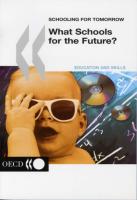 6
Tri základné stratégievo vzťahu k štátnemu školskému systému
1.  Konzervácia
2.  Transformácia
3.  Likvidácia
7
Stratégia 1 – Konzervácia
Zachovať status quo, t. j. súčasný model ŠŠS vylep-šený „reformami“
(OECD: extrapolácia)
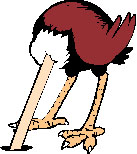 8
Scenár 1.1„Reformy“ budú úspešné
Kríza školy bude prekonaná, napätie opadne, verejnosť bude v zásade spokojná, potreby spoločnosti budúv zásade napĺňané.
(OECD scenár 1a)
9
Scenár 1.2Postupná erózia       (O. Šteffl)
→	Postupný pokles význa- mu škôl a záujmu o štátne vzdelávanie
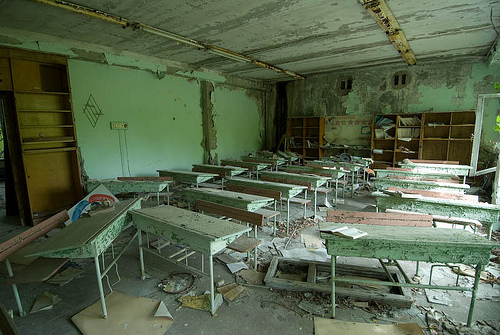 10
Scenár 1.2Postupná erózia
→	Čoraz častejšie a maso-vejšie obchádzanie školy
→	Devalvácia štátnychcertifikátov o vzdelaní
11
Scenár 1.3Eskalácia napätiaa konfliktov v školách
Môže vyústiť do„exodu učiteľov“(OECD scenár 1b)
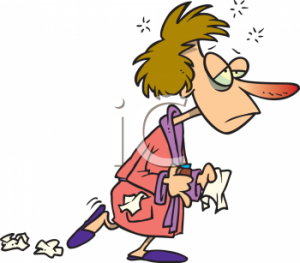 12
§
Scenár 1.4Občianska revolta(žiaci, rodičia)
→	Napadnutie inštitútu povinnej šk. dochádzky 
→	Napadnutie diskriminá-cie iných foriem vzdelávania
13
Stratégia 2 – Transformácia
Postupne transformovať súčasný model ŠŠS na iný, vhodnejší model ŠŠS. Zá-kladné axiómy vzdelávacej paradigmy sa však nemenia.
(OECD: Re-scholarizácia)
14
Základné axiómy súčasnej vzdelávacej paradigmy
Štát má právo či dokonca po-vinnosť starať sa o vzdelanie občanov a regulovať spôsoby, akými ho nadobúdajú.
15
Základné axiómy
Štátom organizované a regu-lované inštitucionalizované vzdelávanie je najlepšou ces-tou ako dosiahnuť čo najvyš-šiu úroveň vzdelanosti v spo-ločnosti.
16
Základné axiómy
Štát má právo uzákoniť a vy-nucovať povinnú školskú do-chádzku.
Štát má právo a povinnosť financovať ŠŠS z daní občanov mierou, akú uzná za vhodnú.
17
Základné axiómy
Štát má monopolné právo na zriaďovanie resp. akreditova- nie vzdelávacích inštitúcií (škôl) a má právo podrobne im predpisovať, ako majú fungovať.
18
Základné axiómy
Štát má monopolné právo na akreditovanie rôznych foriem a úrovní vzdelávania a vysta-vovanie certifikátov o nado-budnutom vzdelaní.
19
Základné axiómy
Štát má monopolné právo na udeľovanie licencií potreb-ných pre „oficiálne“ vyučova- nie a právo určovať podmien-ky, za ktorých je možné licen-ciu získať.
20
Na čo by sa mala zamerať transformácia škôl?
Motivácia žiakov
Organizácia vyučovania
Obsah vzdelávania
Rola učiteľa
21
Hlavné riziká tejto stratégie:
Bude správne zadefinovaný nový model štátneho škol-ského systému?
Podarí sa ho nastoliť napriek silnému konzervativizmua inercii súčasného modelu?
Príjme verejnosť nový model?
22
Stratégia 3 – Likvidácia
Postupne demontovať pre- konaný štátny školský sys- tém a prenechať zodpoved-nosť za vzdelávanie na obča-noch.
(OECD: De-scholarizácia)
23
Literatúra
Ivan Illich:Odškolněníspolečnosti(polemický spis)

SLON, Praha 2001
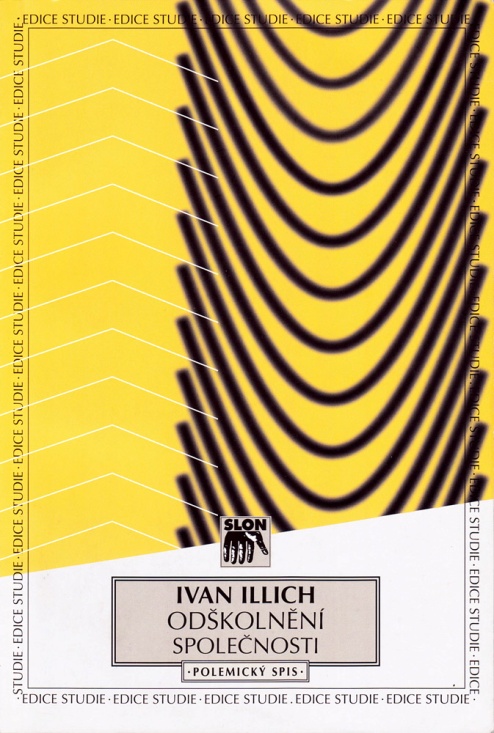 24
Hlavné riziká tejto stratégie:
Pochopí to verejnosť?
Nie je vopred jasné, aký iný model by sa presadil.
Zvládol by sa prechodbez väčších problémov?
25
Scenár 3.1Voľný trh vzdelávania
→	Vzdelávanie by fungova-lo podobne ako dnes napr. médiá, kultúra, knihy, šport, voľný čas...
(OECD scenár 3a)
26
Scenár 3.1Komerčný trh inštitucionali-zovaného  vzdelávania
→	súťaž rôznych subjektov	na voľnom trhu
→	prevláda inštitucionálne,	formálne vzdelávanie
27
Scenár 3.1Komerčný trh inštitucionali-zovaného  vzdelávania
→	skoro všetko vzdelávanie	spoplatnené
→	minimálna regulácia	zo strany štátu
28
Scenár 3.2Spoločnosť neinštitucionali-zovaného vzdelávania
→	domáce vzdelávanie→	domáci učitelia→	malé súkromné „školy“→	vzdelávacie neziskovky
(OECD scenár 3b)
29
Scenár 3.2Spoločnosť neinštitucionali-zovaného vzdelávania
→	neformálne vzd. komunity→	vzdelávacie soc. siete→	e-learning→	množstvo samoukov→	vzdelávanie na pracovisku
30
Ďakujem za pozornosť.

Burjan@exam.sk
31